Class VI 
CHAPTER 13  
SYMMETRY MODULE 3
Prepared by
Mrs. Saumia Nair
AECS-6,Mumbai
REFLECTION AND SYMMETRY
The reflection of an object is its image as seen in a mirror.
The reflection of an object is always symmetric to it.
The distance between the object from the mirror is equal to
     the distance of its image from the mirror.
When an object is reflected, there is no change in the
     lengths and angles.
However the left and right sides of the object appear 
      reversed in the image.
This type of symmetry is called reflectional symmetry.
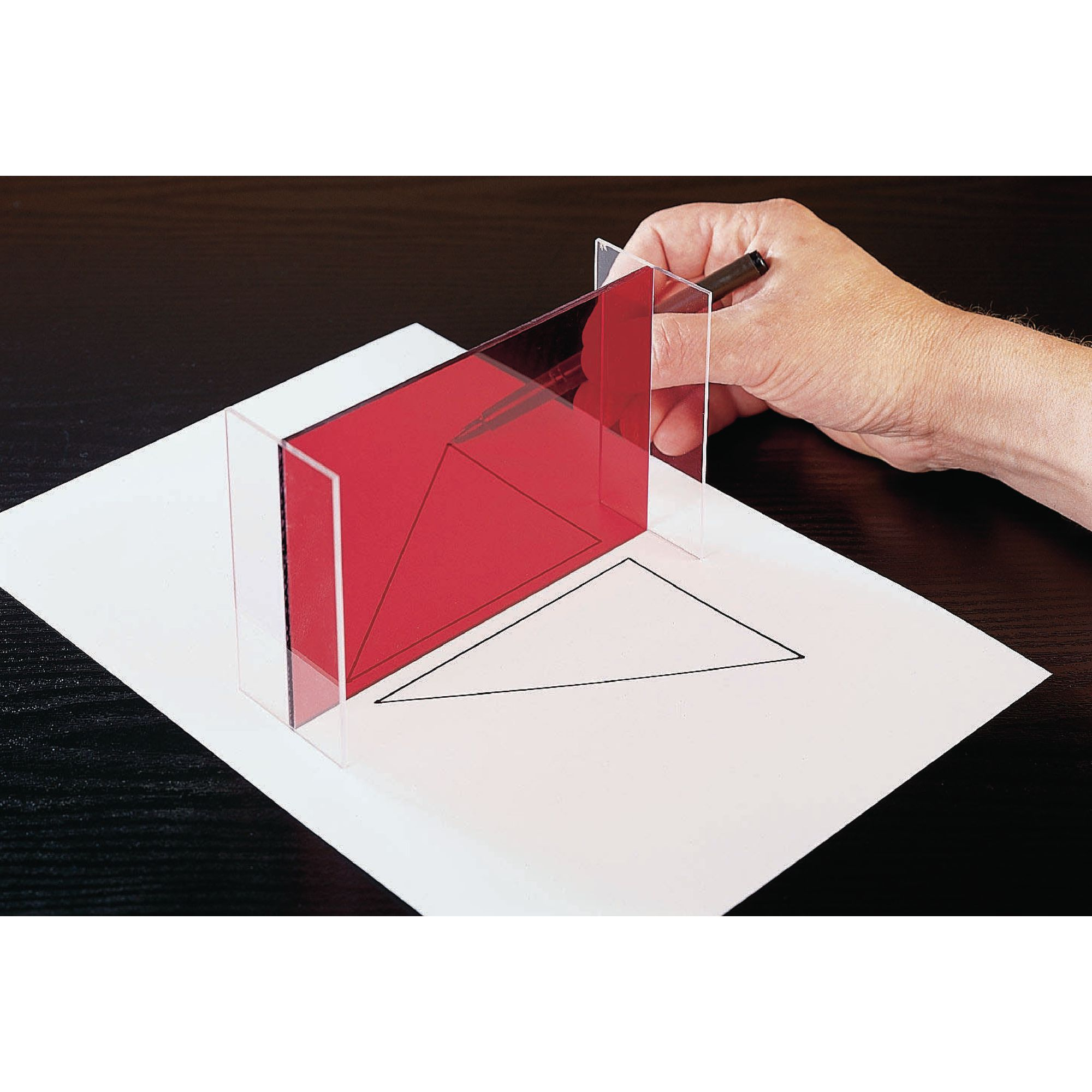 Applications of reflectional symmetry
Paper decoration
Kaleidoscope
Rangoli
Paper decorationYou could make several symmetrical designs out of paper and use them as decorative items.The idea is to fold a piece of paper into equal parts, cut out a design and open it up to get a symmetrical pattern.
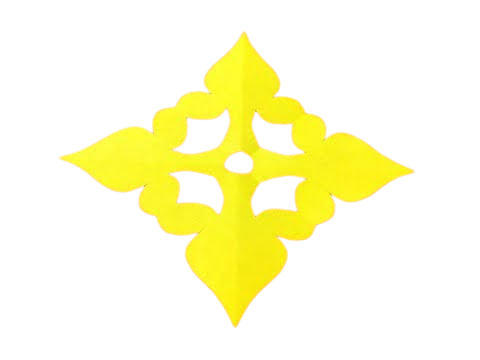 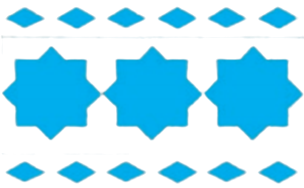 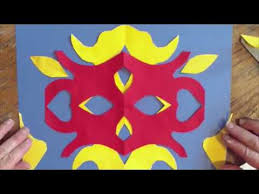 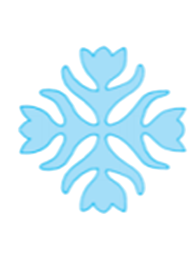 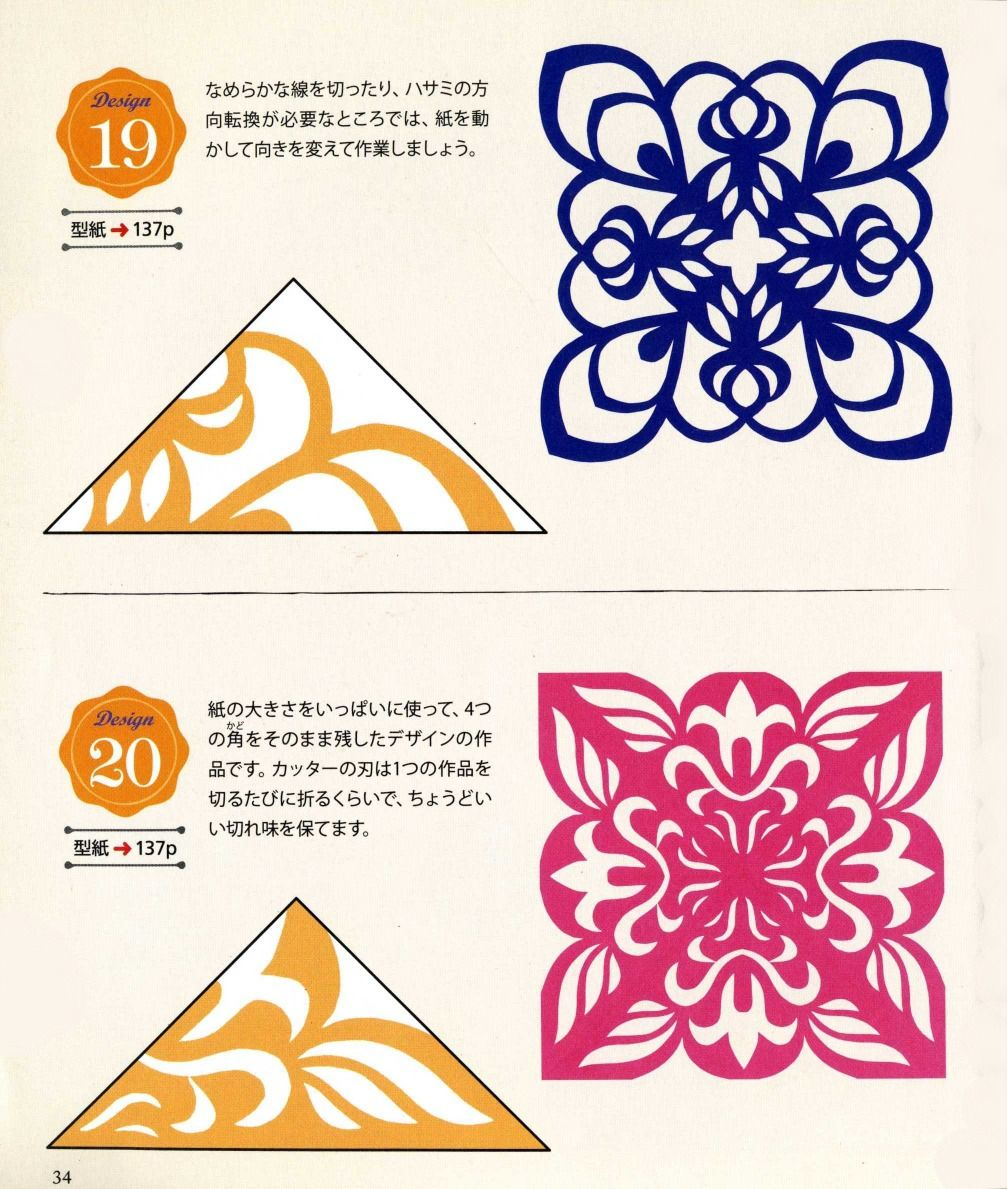 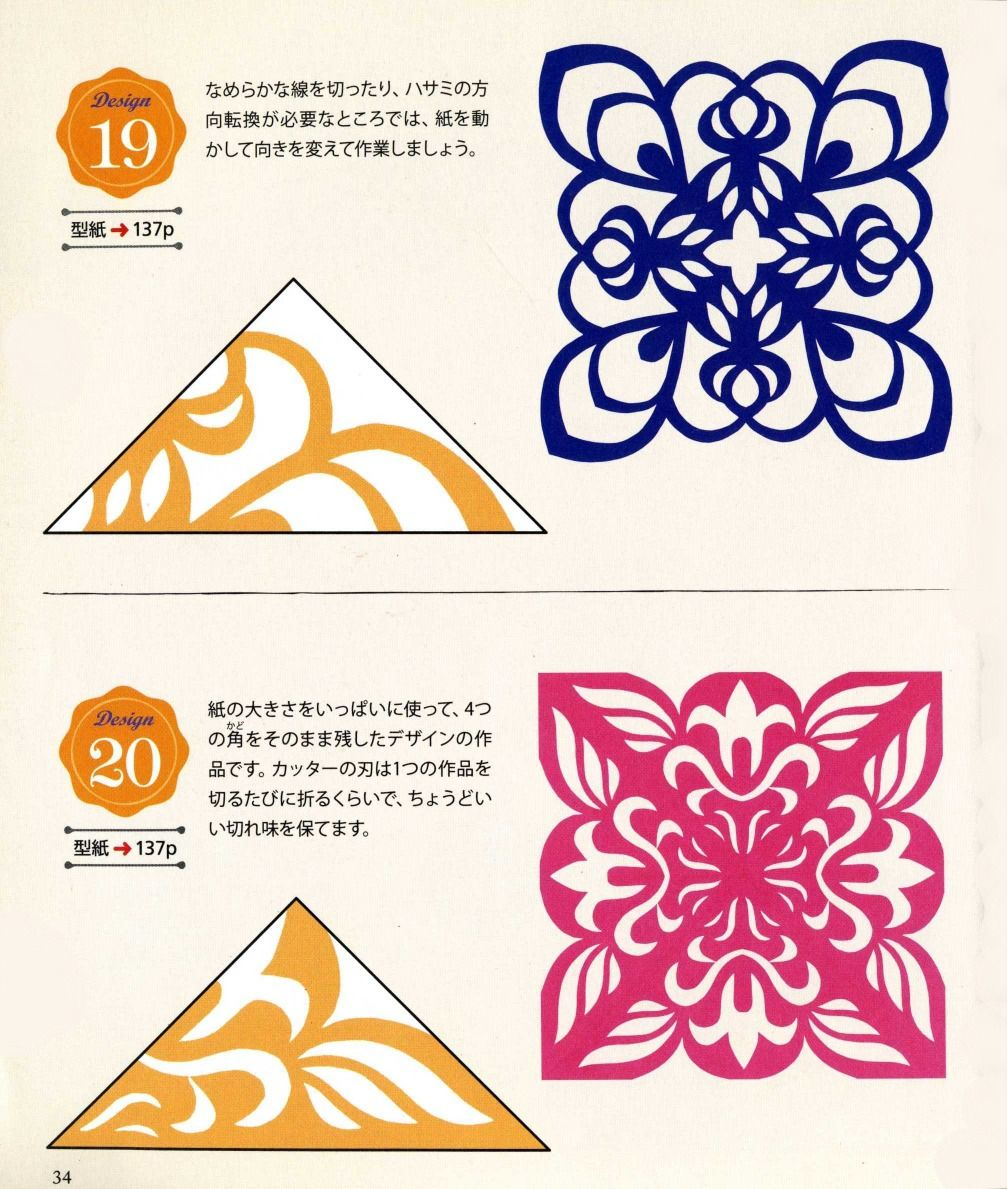 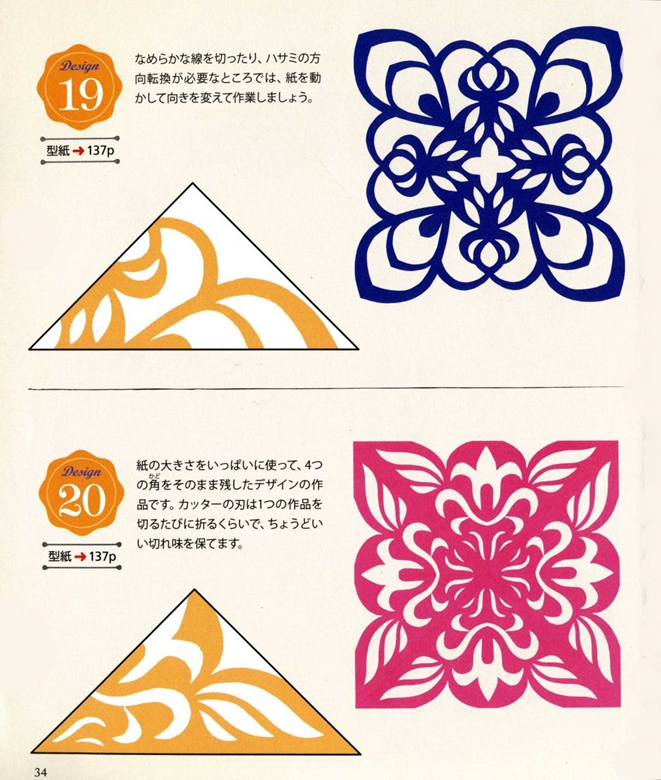 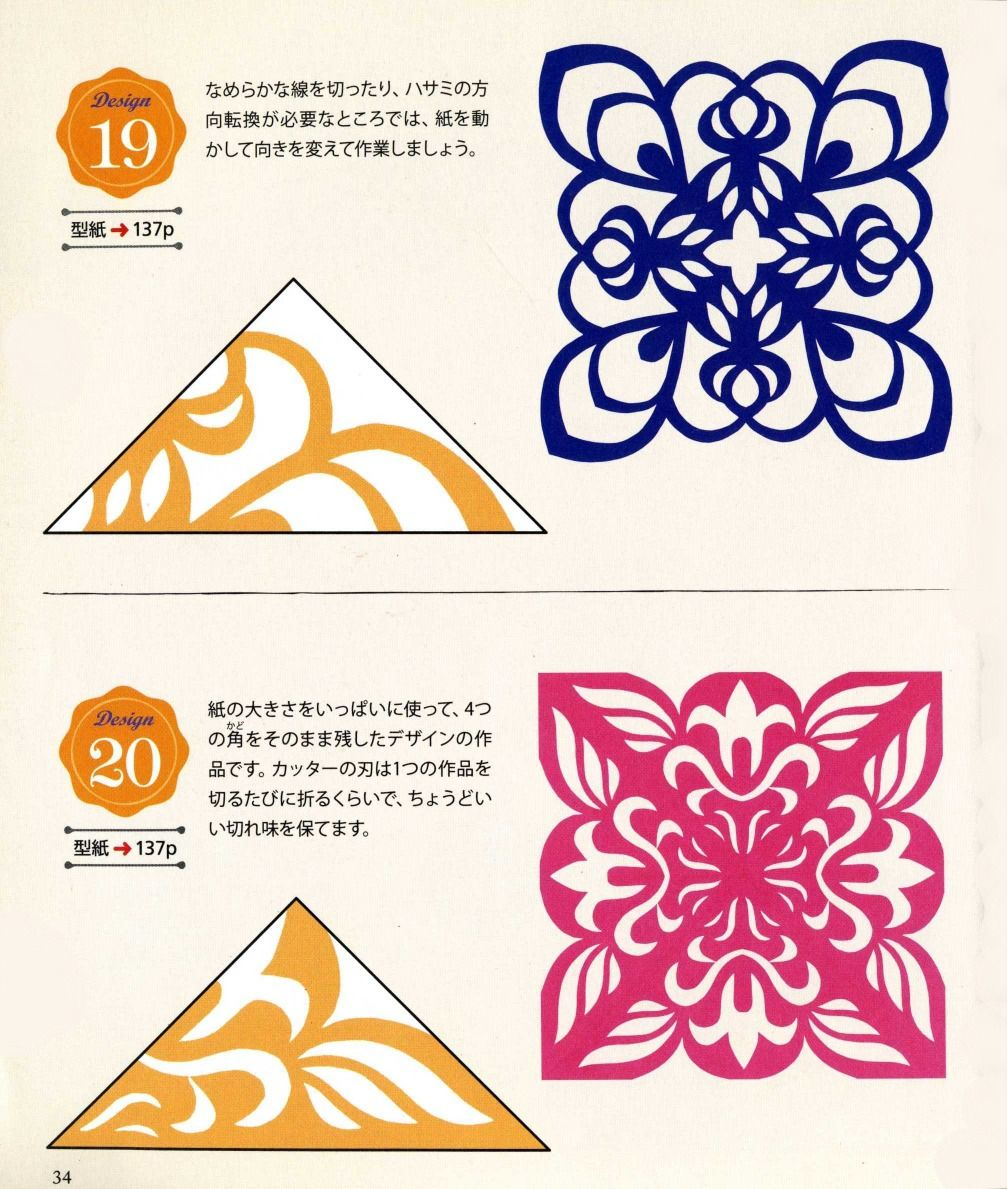 Go back
KaleidoscopeAn instrument that uses mirrors to produce images that have several lines of symmetry.The angle between the mirrors determines the number of lines of symmetry.
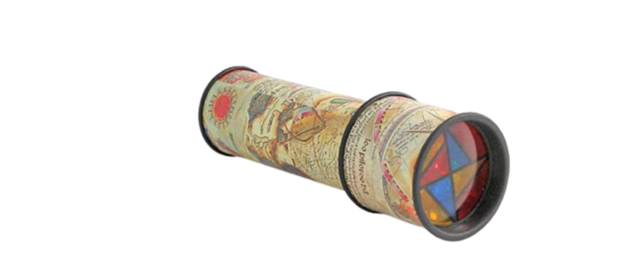 Go forward
A SNEAK PEEK INTO A KALEIDOSCOPE
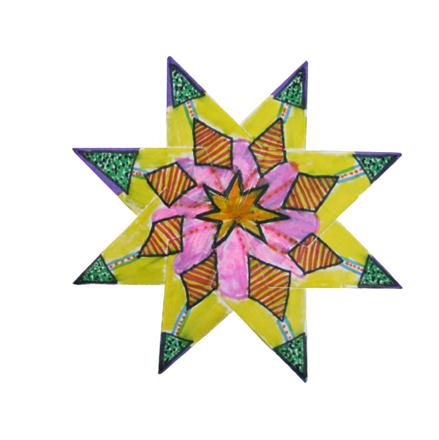 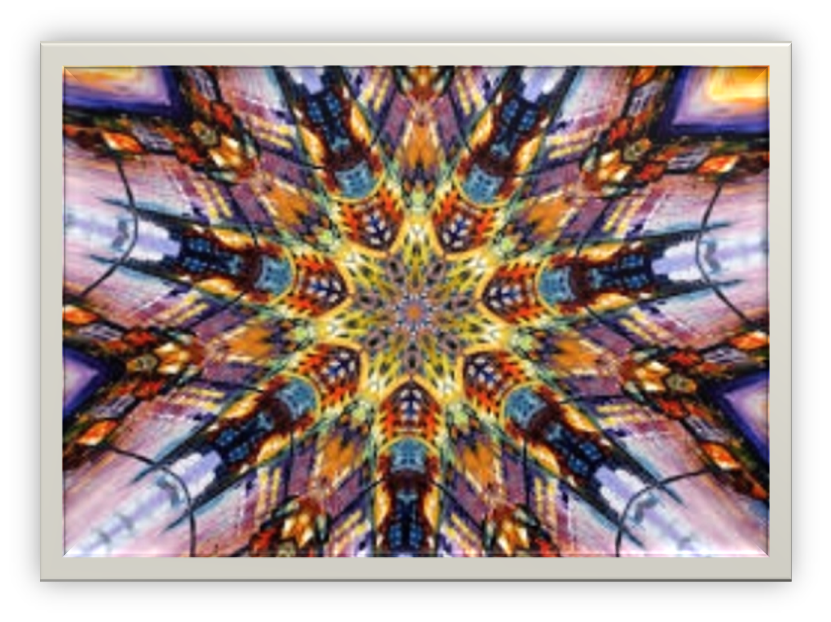 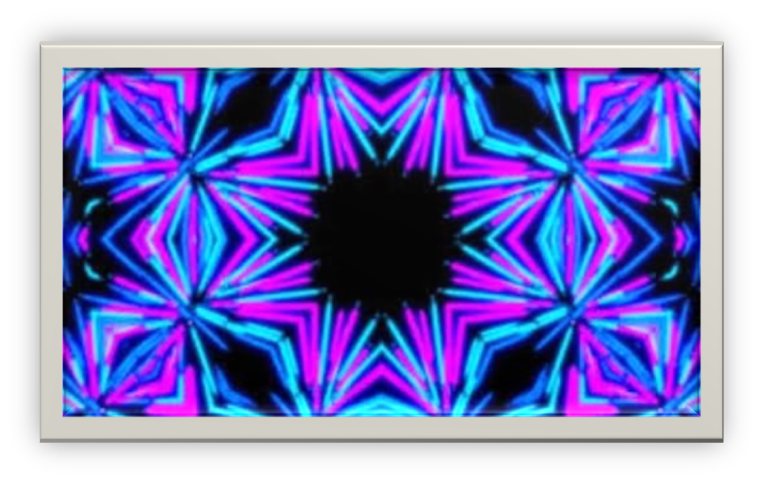 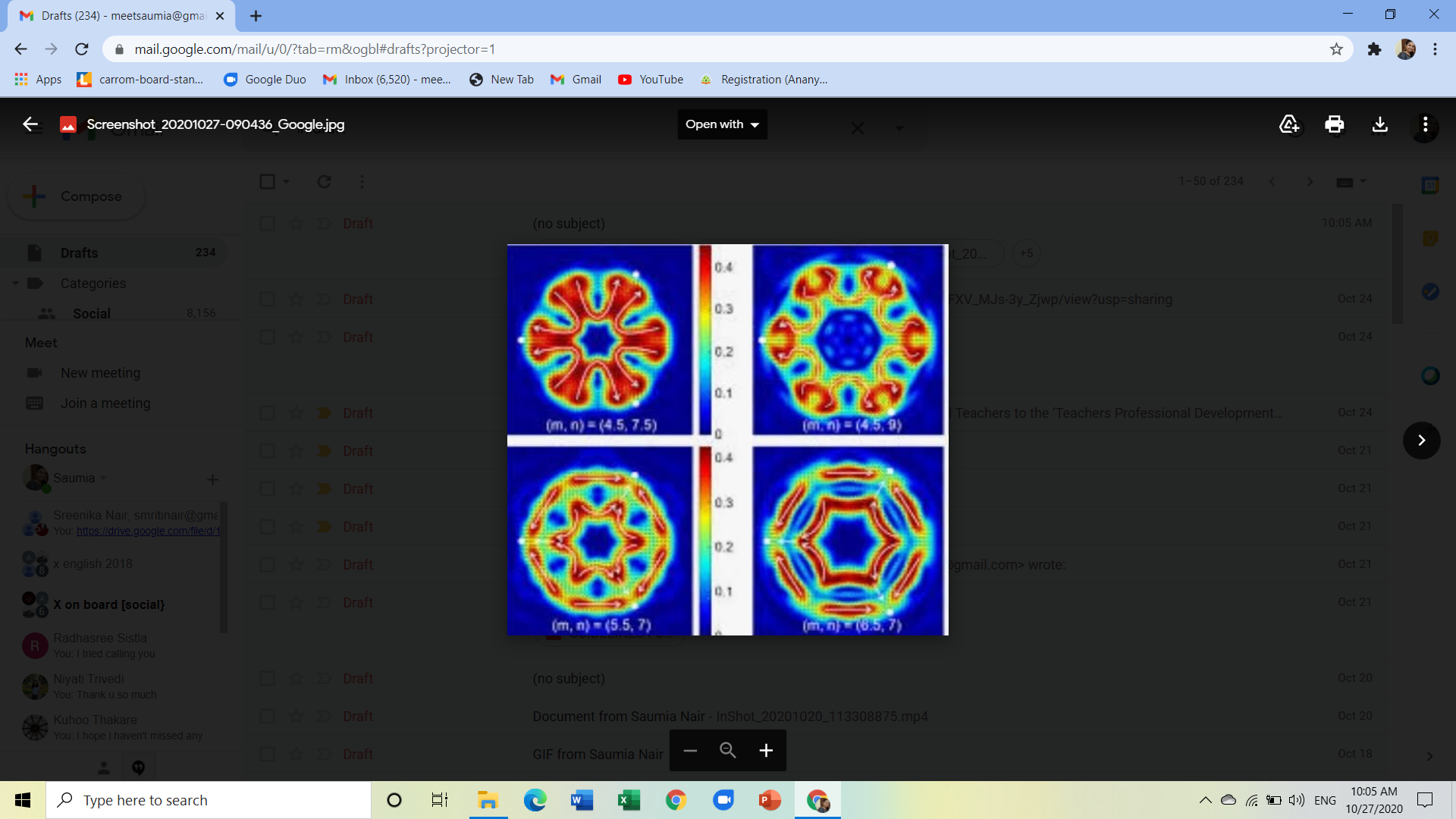 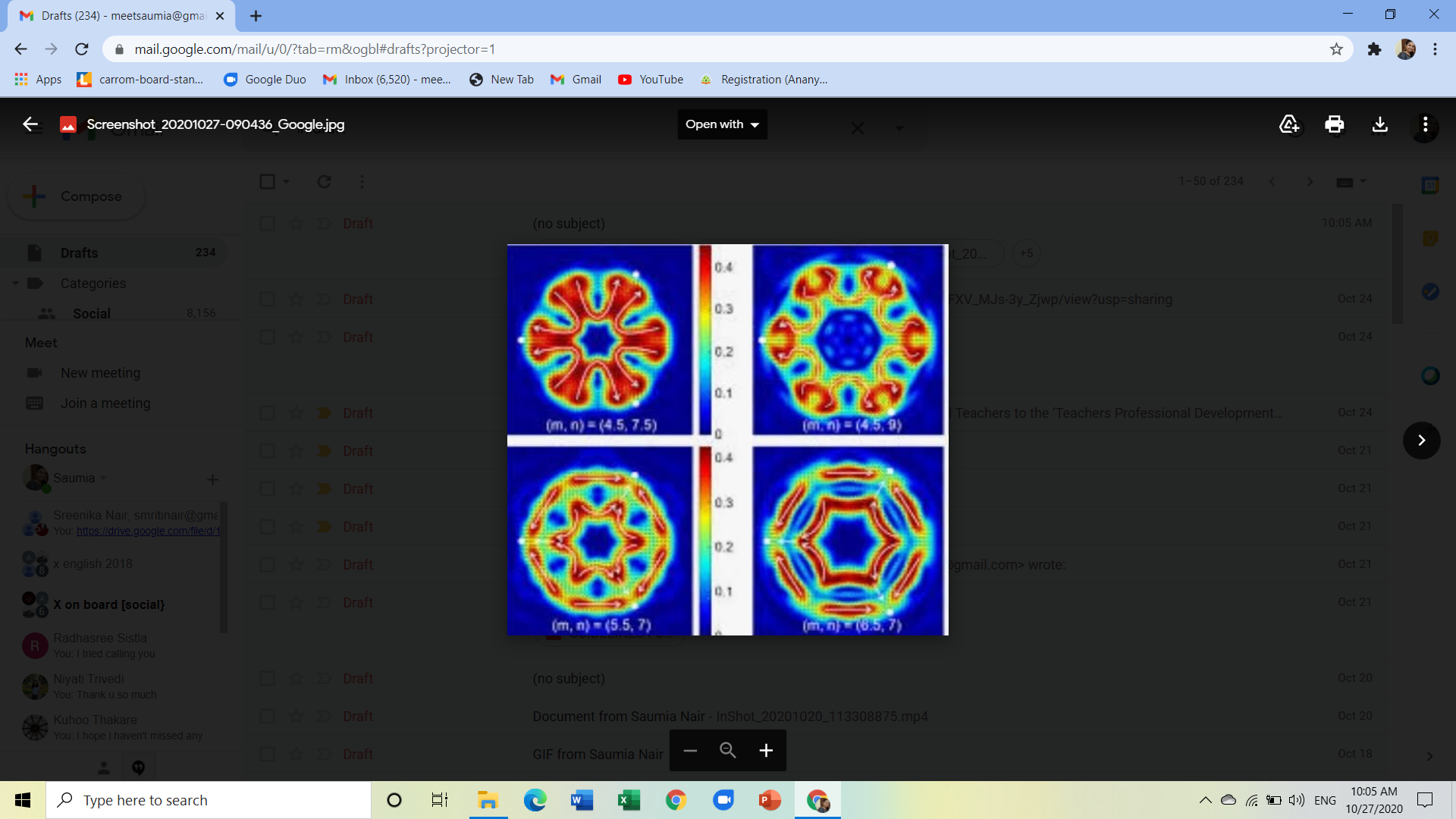 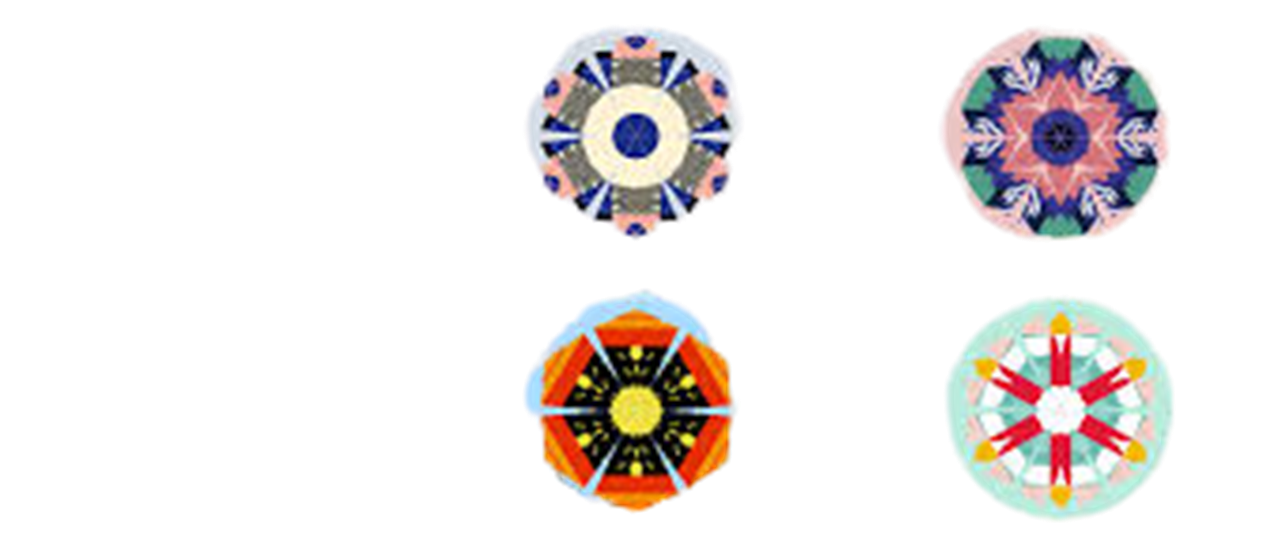 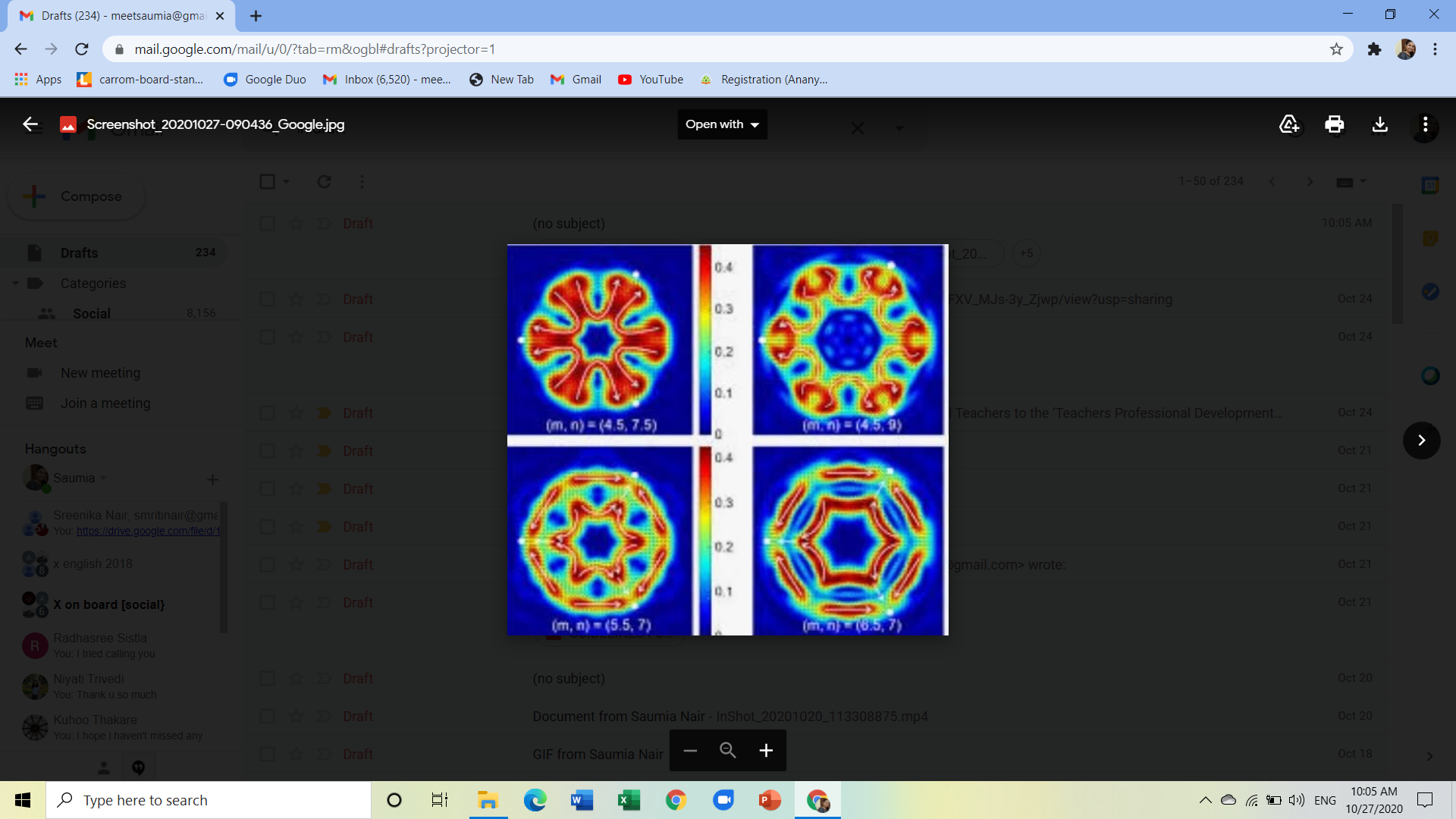 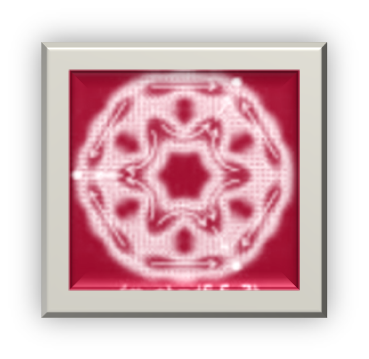 Go back
Rangoli PATTERNSSymmetrical designs form a part of several rangoli patterns too!!!
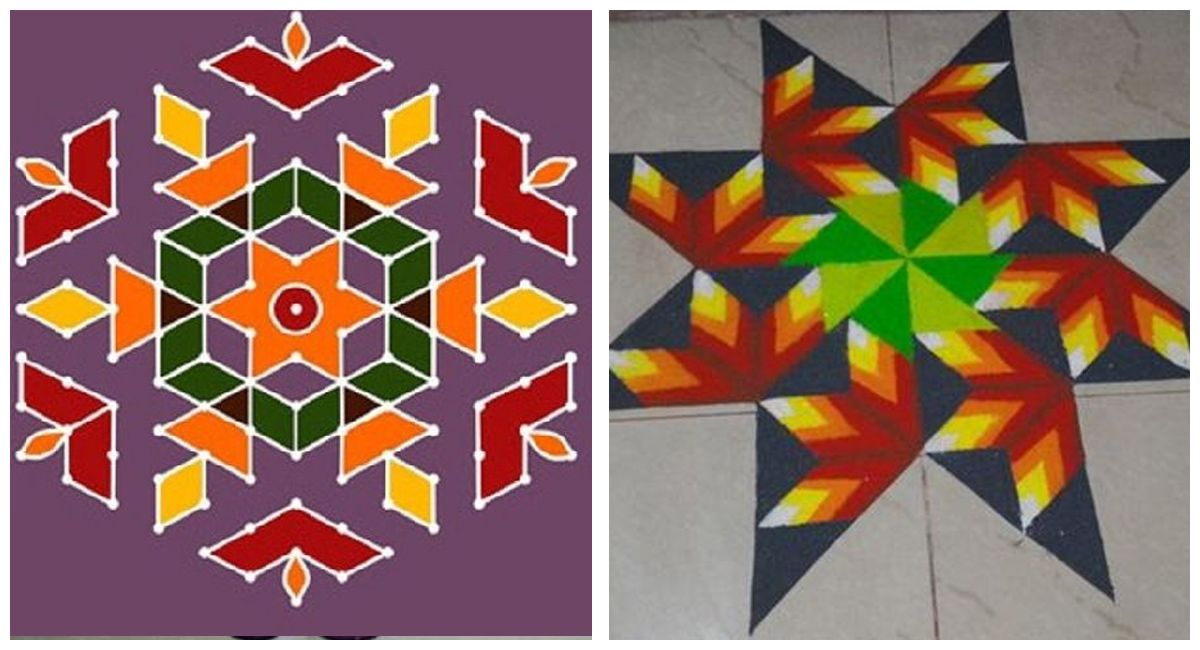 Thank you!